Figure 1. IOSCA is associated with mtDNA depletion in the brain, and the liver. The mtDNA amount in the tissues of the ...
Hum Mol Genet, Volume 17, Issue 23, 1 December 2008, Pages 3822–3835, https://doi.org/10.1093/hmg/ddn280
The content of this slide may be subject to copyright: please see the slide notes for details.
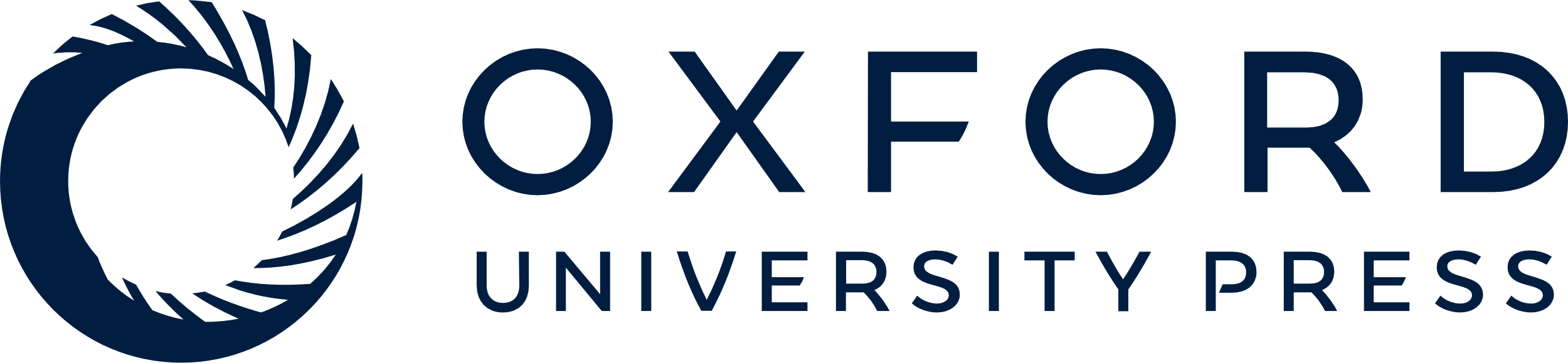 [Speaker Notes: Figure 1. IOSCA is associated with mtDNA depletion in the brain, and the liver. The mtDNA amount in the tissues of the IOSCA patients (P1–P4, aged 21–26 years), the MIRAS patients (M1, aged 52 years; M2, aged 36 years), and the controls (C, aged 15–65 years). The results were obtained using real-time q-PCR. Values are shown relative to the average of all control samples for a given tissue. The error bars indicate the range of all control samples. Cerebral cortex, cerebellum and the liver show depletion of mtDNA in the IOSCA patients. The MIRAS patients show decreased mtDNA content in the brain and the liver. Similar results were obtained using Southern blotting.


Unless provided in the caption above, the following copyright applies to the content of this slide: © The Author 2008. Published by Oxford University Press. All rights reserved. For Permissions, please email: journals.permissions@oxfordjournals.org]